Recruitment & Retention in 2023: opportunities, challenges and integration
26/05/2023
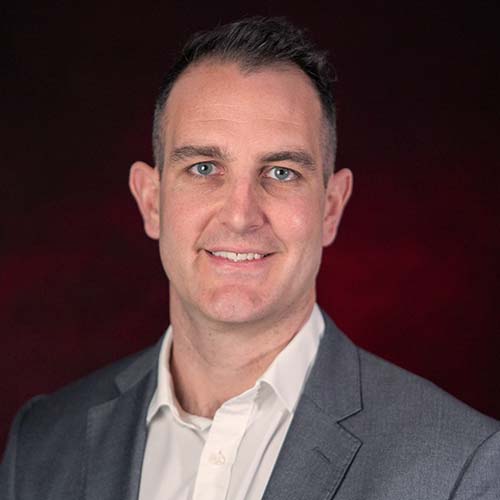 James Sage

HR & Employment Law Partner and Head of Health & Social Care
RWK Goodman LLP
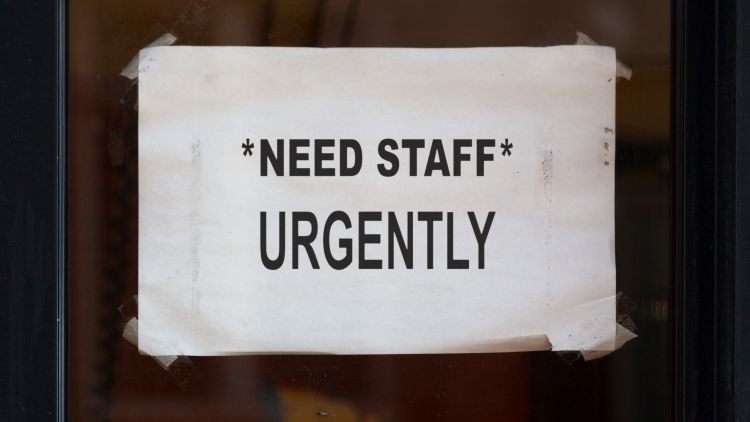 Recruitment and retention crisis: state of the nation
26/05/2023
165,000 vacancies
Skills for Care turnover figures
28.5% 
34.4% frontline care roles
Other sectors – 15%
RWK Goodman 2022 poll 
 19% > 40%  
 7% > 50%
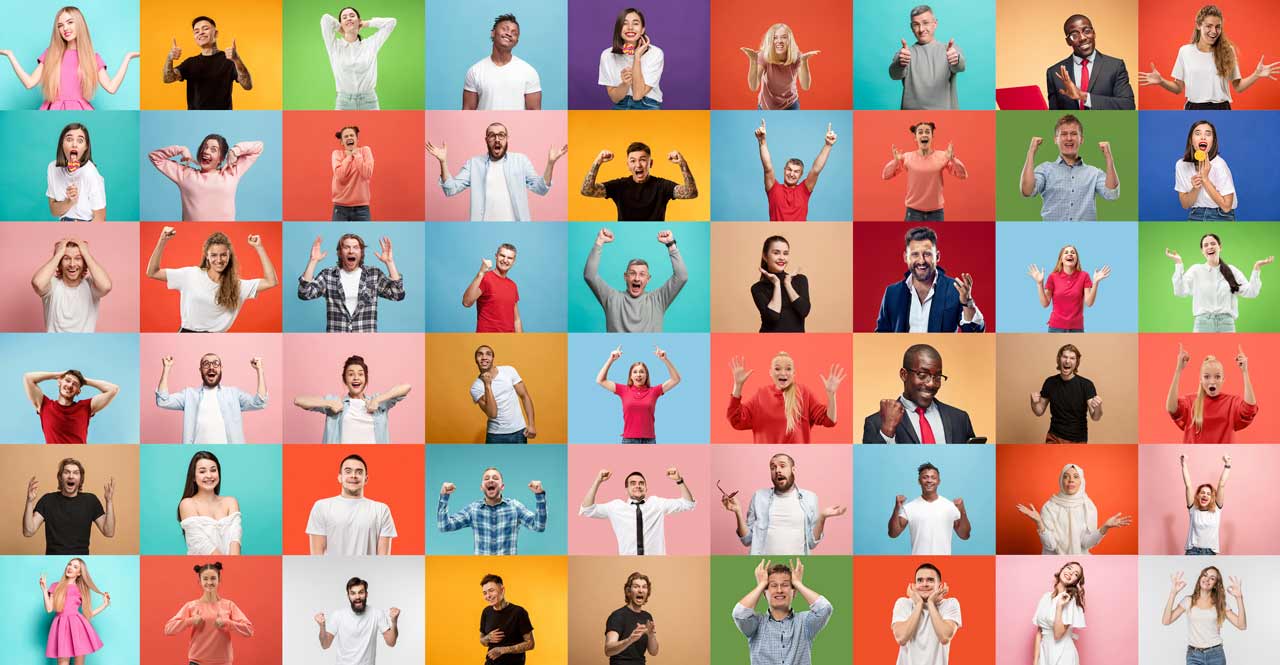 1. Attract a diverse workforce
26/05/2023
9% of ASC workforce under 25
Engagement with schools, colleges, universities
Retirees/returners
26/05/2023
2. Target employee referrals from local communities
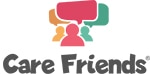 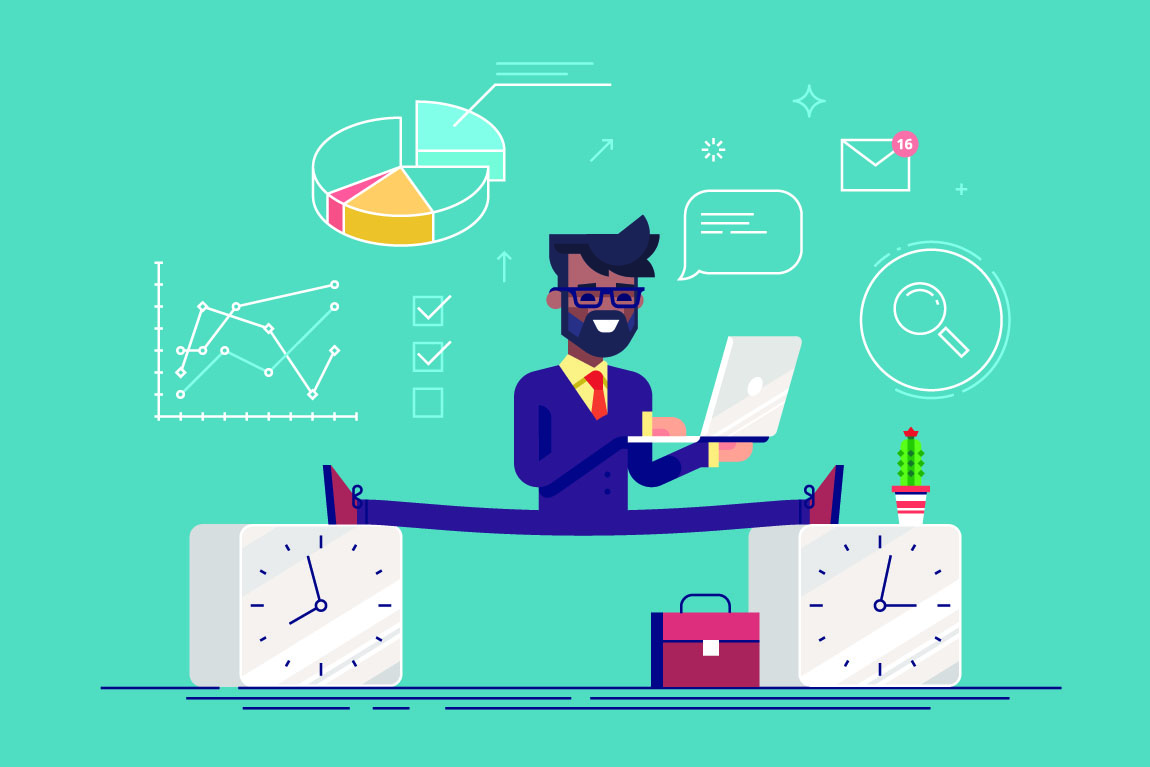 3. Embrace flexible working
26/05/2023
Key to recruitment and retention
Childcare and caring responsibilities 
How far can you go?
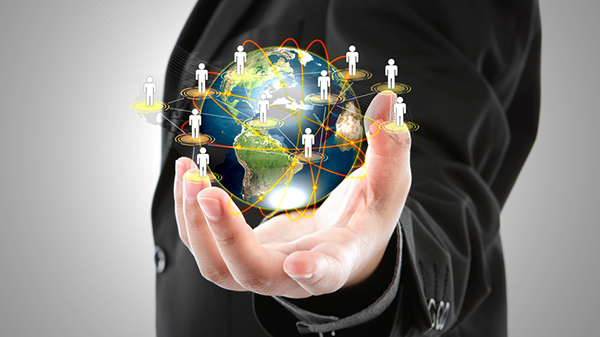 4. International recruitment
26/05/2023
Recruiting from overseas
Recruiting within the UK
Student and other visas
New Government funding
26/05/2023
5. Enhancing pay and benefits
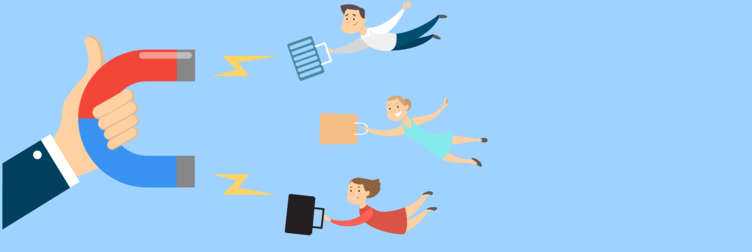 26/05/2023
6. Recruitment and onboarding
Candidate market
Proactive and engaging process
Measure time to hire
Track effective sources
Prevent first 90 day attrition
26/05/2023
7. Proactive HR management
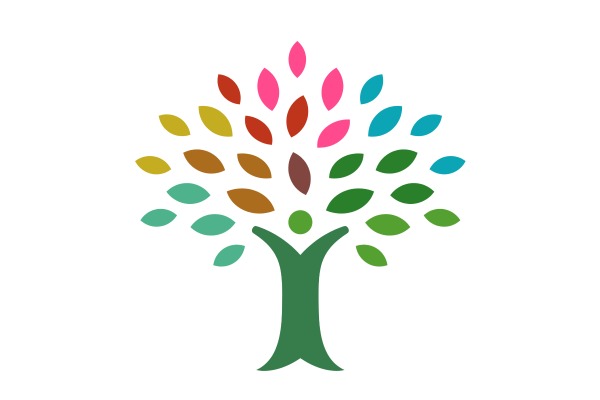 8. Invest in training and development
26/05/2023
Career Development Framework
Avoid attrition at 3-5 years’ service
Vertical AND horizontal progression
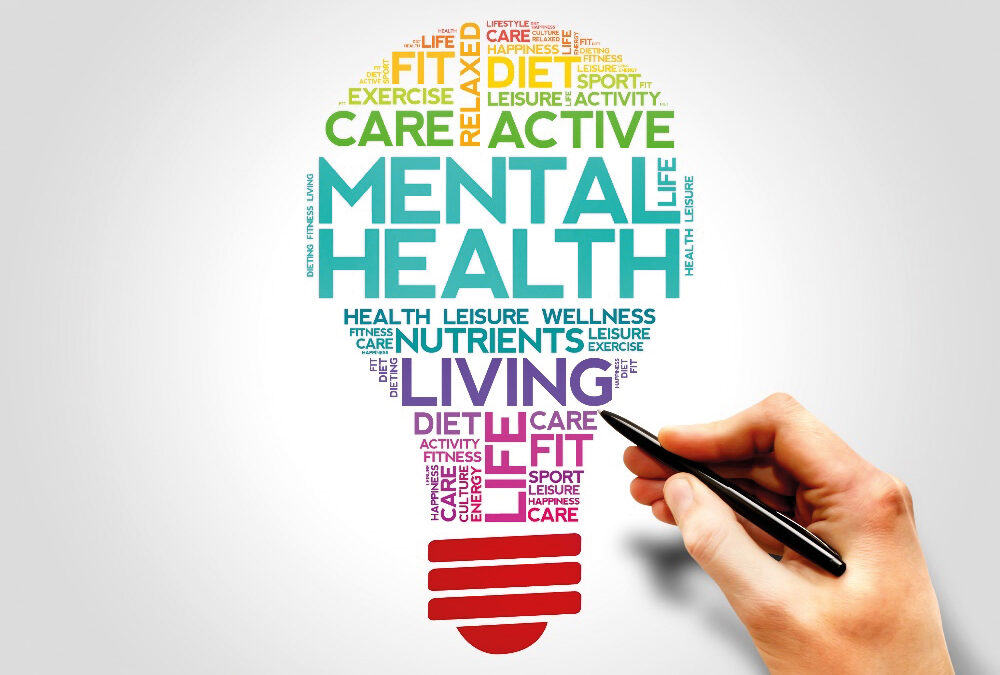 9. Well-being culture
26/05/2023
Physical
Mental
Menopause 
Financial
10. Black-box thinking
Remove blame culture
CQC and LA
L&D culture
Psychological safety
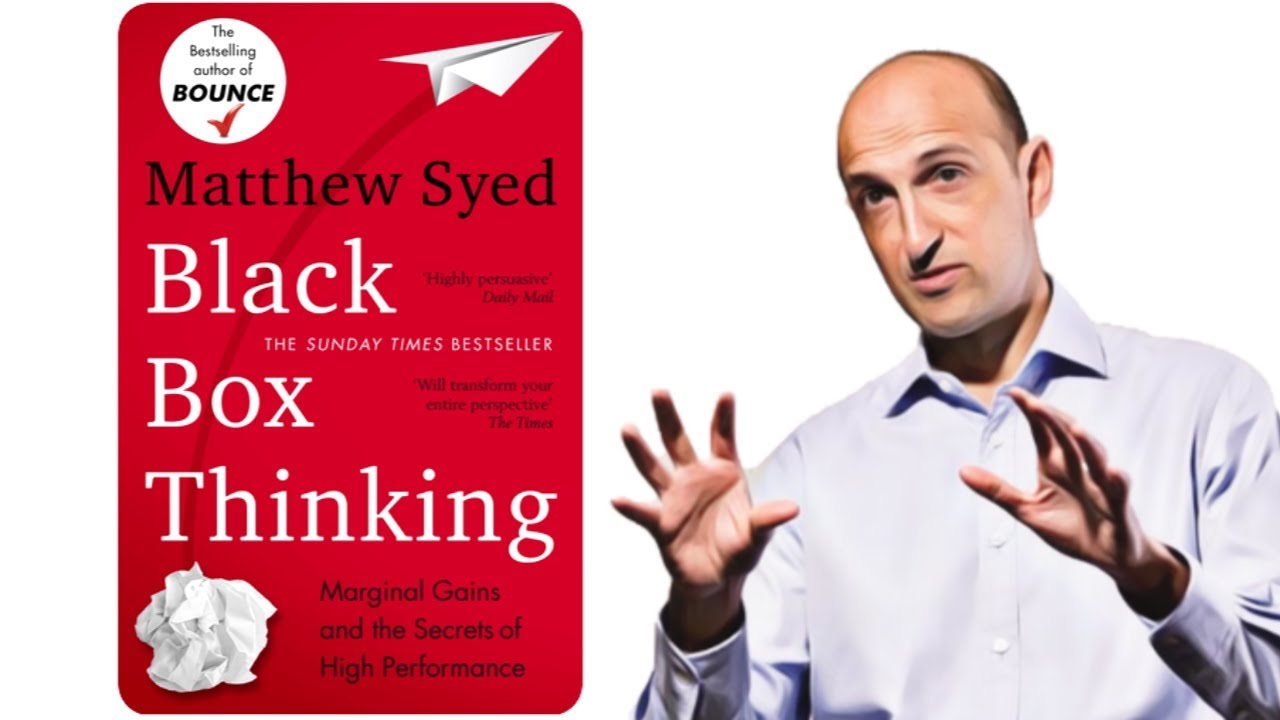 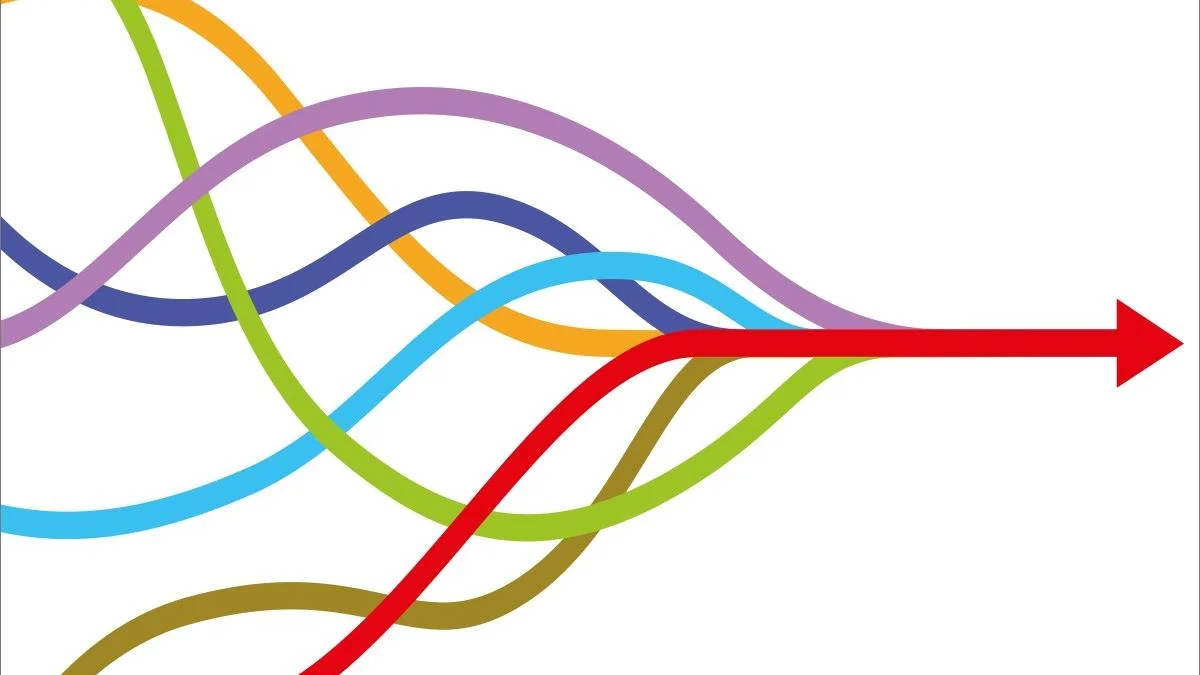 Integrated Care Systems
26/05/2023
Workforce opportunities?
Barriers?
Collaboration v integration
26/05/2023
We can help
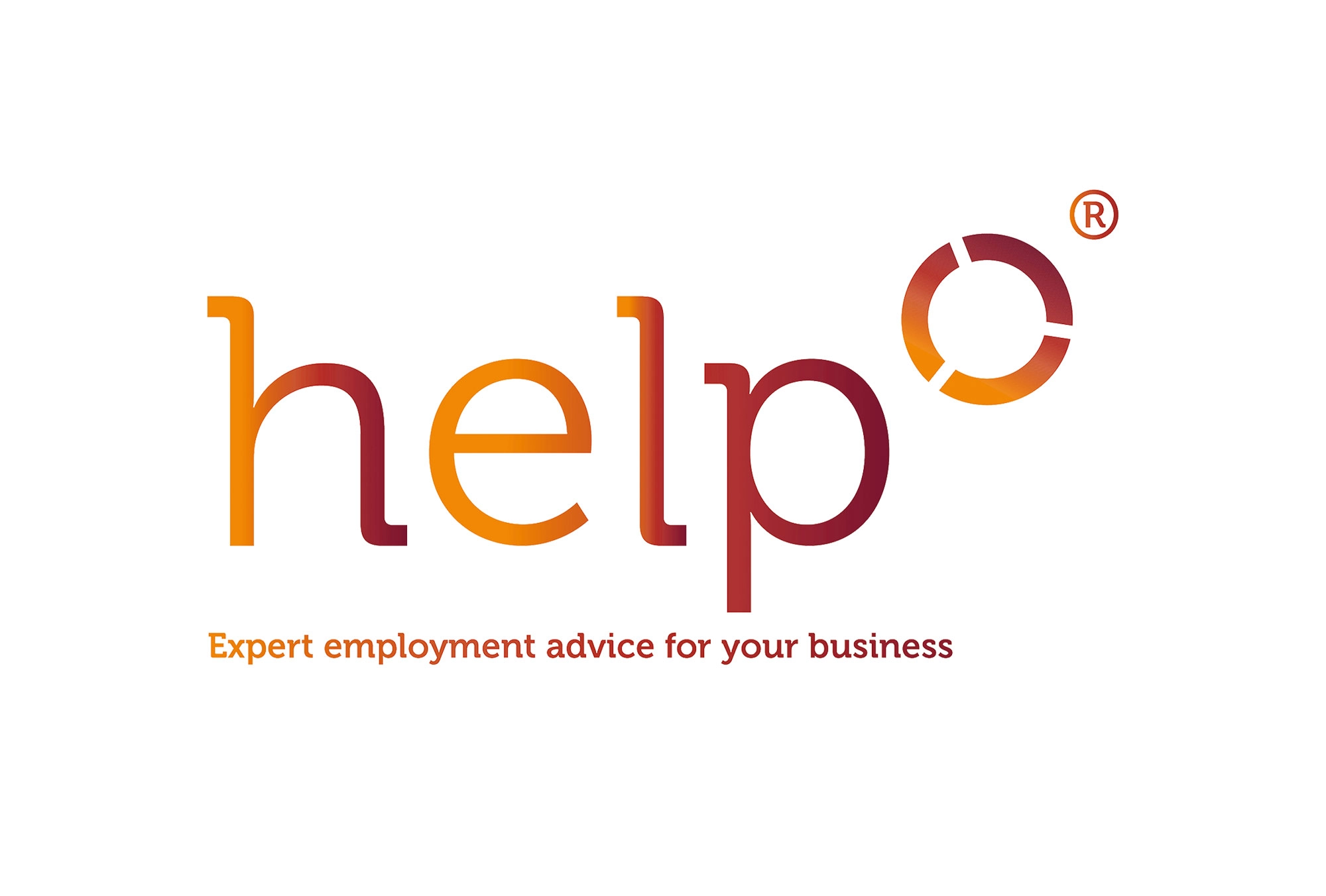 HR & employment law advice
Sponsor licences / immigration law
Training